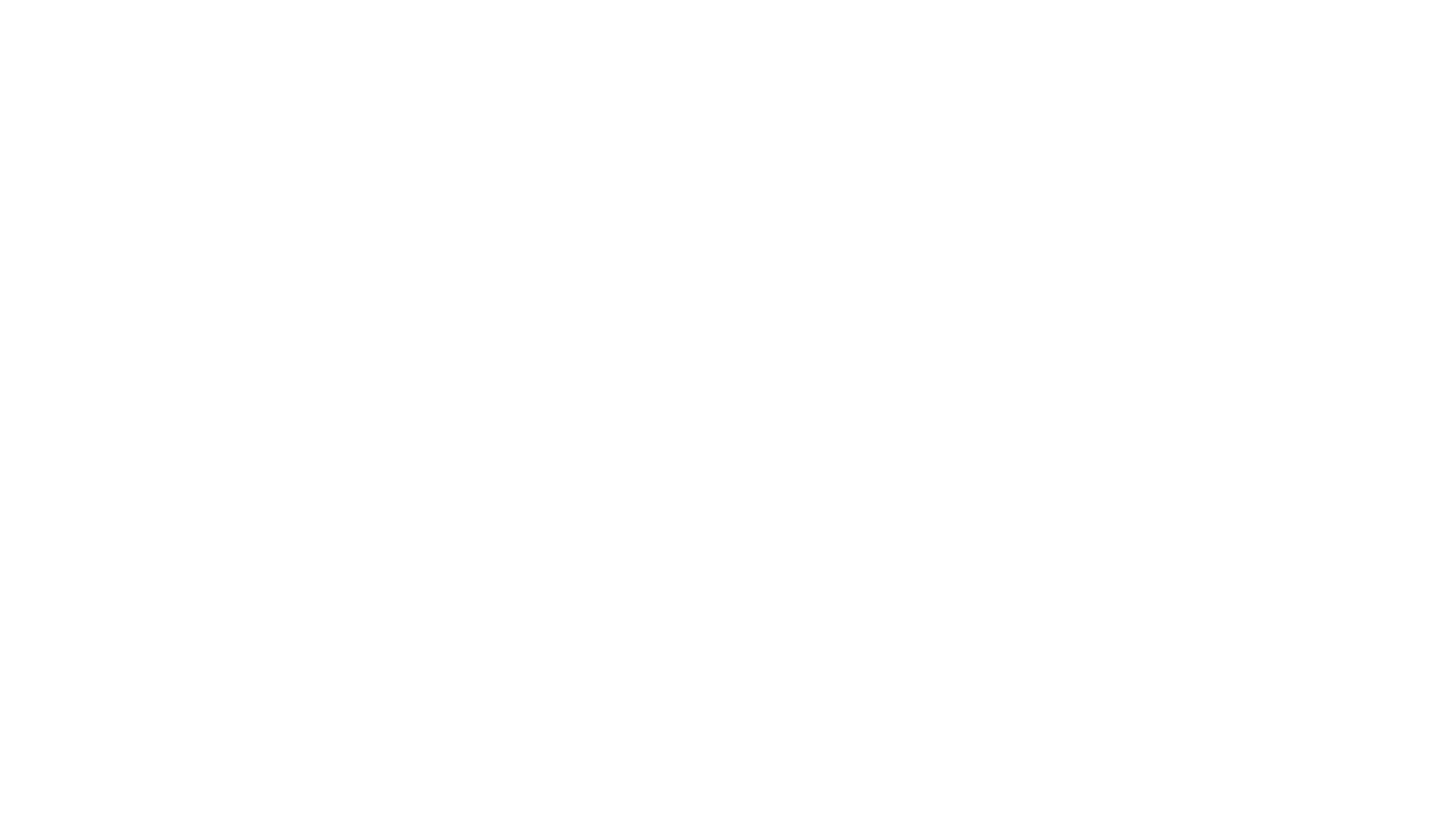 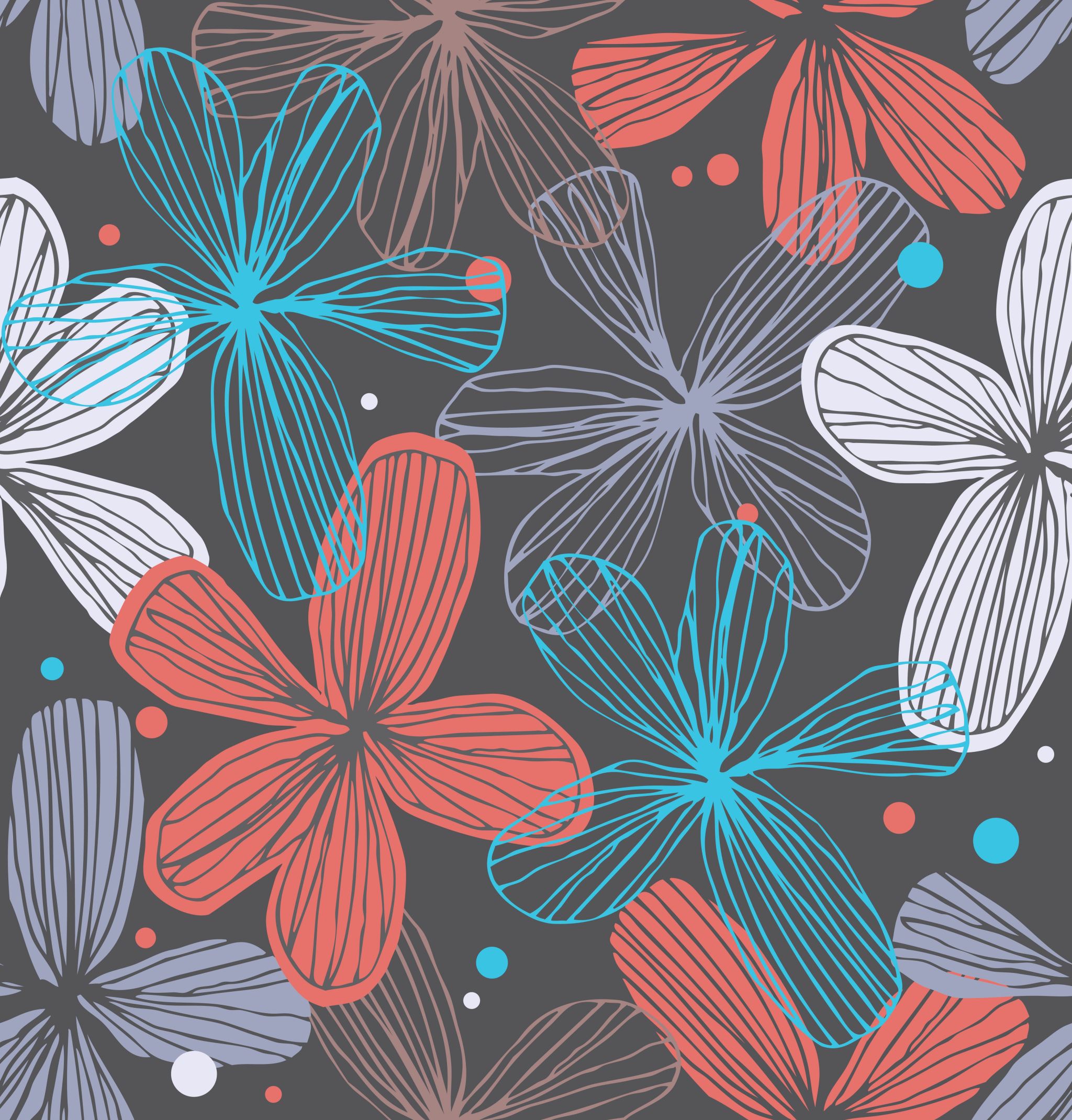 BELLEK TÜRLERİ: HANGİ KAVRAM IV
Yukarıda aktarılan bütün bellek türleri kolektif belleğin parçaları olarak kabul edilmektedir. Bu oldukça yaygın bir kabuldür. O yüzden yazarlar da sıklıkla bu kavramı kullanmışlardır.
Ara not: 

Ancak Susan Sontag, belleğin kolektif olduğu fikrini kabul etmemektedir aksine belleğin bireysel olduğunu iddia etmektedir. Sontag’a göre “Kolektif hafıza denen şey, hatırlatıcı değil, koşullandırıcı bir olgudur (Sontag, 2005: 86).”
Nienass ve Poole, Sontag’ın bahsettiğine benzer şekilde, belleğin normatif olduğunu, yani geçmişle şimdi arasında sadece bir bilgi akışı sağlayan aracı olmadığını belirtirler ve aynı zamanda belleğin bizi harekete geçiren bir gücü olduğunu da eklerler. (Nienass and Poole, 2012: 89).
Sontag iddiasını daha çarpıcı hale getirir ve kolektif bellek için, “tıpkı kolektif suç kavramı gibi aynı düzmece fikirler familyasının  bir parçasıdır” der. Kolektif hafızanın değil kolektif eğitimin olduğunu belirtir. Sontag’ın hafızanın yerine eğitimi koyması aslında kolektif belleğin durumuyla paralellik gösterir. Çünkü toplumsalın olduğu yerde formel ya da informel şekilde bilgi aktarımın gerçekleştiği “eğitim” durumu söz konusudur.
Eğer Sontag’ın kastı şehirleşmiş ve devletleşmiş toplumlarsa, orada da yukarıda Assmann’ın belirttiği siyasal bellek kavramı devreye girer. Çünkü eğitim sistemi de bu bellek türüne dâhildir. O yüzden kolektif suçun olmadığı görüşü doğruyken, kolektif belleğin olmadığı iddiası ikna edici değildir.
Kolektif belleği günümüz anlamında kullanımının kökleri Emile Durkheim’e ve onun öğrencisi Maurice Halbwachs’a kadar gider. Durkheim’in kuramı dayanışmayı temel alıp çatışmayı göz ardı ettiği için eleştirilmiştir.
Toplum kavramının Durkheim’de ifadesi de budur. Halbwachs birçok konuda hocasını takip etmesine rağmen, bu kavramın yerine “grup” kavramı tercih etmiş ve böylelikle belleğin çoğulluğunun altını çizmiştir (Coser’den ve Wood’dan akt. Olick, 2014: 178).
Jeffrey K. Olick’in belirttiği, bir grubun kolektif belleğini tanımlama çabası aslında o grup içerisindeki kültürel üretim araçlarına hâkim olanların belleğini tanımlamaya çalışmaktır. Bunu önlemenin yolu olarak da farklı bellekleri öne çıkararak, tek bir kolektif belleğin varolduğu söylemine direnmeyi önerir (Olick, 2014: 186-187).
Halbwachs, diğer hocası olan Bergson’la bellek konusunda ayrı fikirdeydi. Bergson, öznel akıl üzerine düşünürken, Halbwachs gruplardan bağımsız bir belleğin mevcudiyetinin mümkün olmadığını söylüyordu.
Gruplar bireylerin  deneyimlemedikleri belleği üretme gücüne de sahipti. Halbwachs’ın fikri anlamda uyuşmadığı bir diğer kişi Sigmund Freud olmuştur. Freud’a göre bilinçdışı bütün deneyimlerin depolandığı yerdir. Freud’da hatırlama değil unutma merkezdedir. Özellikle de can sıkıcı geçmiş, bastırma yoluyla unutulur. Halbwachs ise her iki duruma da itiraz eder. Ona göre geçmiş ancak dışsal olarak hatırlanabilir, dolayısıyla grup hatırlama araçları sunan bir göreve sahiptir (Olick, 2014: 179-180).
“Kolektif bellek bireysel hatıraların toplamı, resmi anmalar, toplumsal semboller ve ortak kimlikleri kuran ve tam olarak somutlaştırılmamış niteliklerini ifade etmek üzere kullanılmaktadır. Kolektif belleğin hayali anılarda, kişisel şahitliklerde, sözlü tarihte, gelenekte, mitte üslupta, dilde, sanatta, popüler kültürde ve insan eliyle inşa edilmiş dünyada bulunduğu söylenmektedir.